Египет
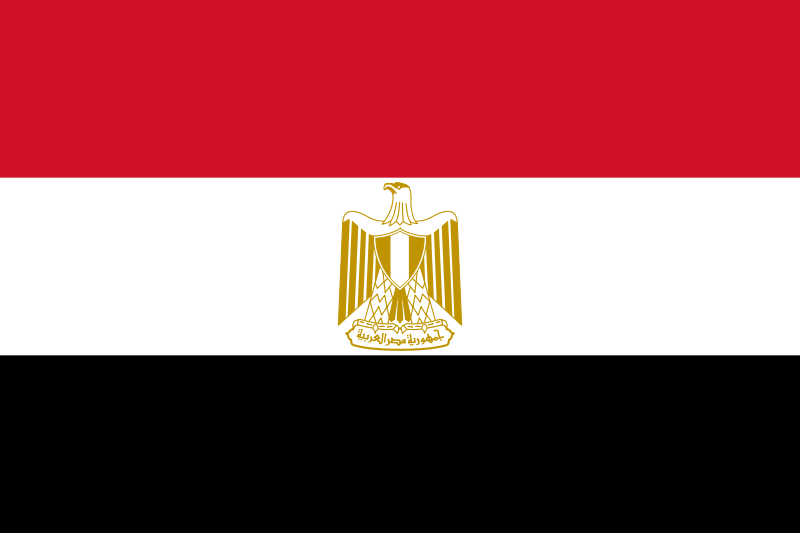 Шалухиной Дарьи
11 «б»
2012 год
Карта Египта
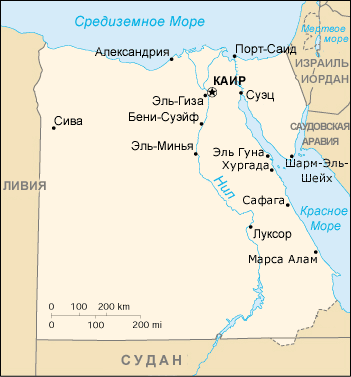 Арабская Республика Египет
Население
Численность населения — 80,5 млн (16 мест. в мире).
Годовой прирост — 2 %
Средняя продолжительность жизни — 69,8 лет у мужчин, 75,1 лет у женщин.
Этнический состав — арабы 98 %, а также нубийцы, беджа, берберы и другие.
Религии — мусульмане 90 %, христиане - 9 %, другие христиане 1 %.
Грамотность — 83 % мужчин, 59 % женщин (оценка 2005 года).
Городское население — 43 % (в 2008 году).
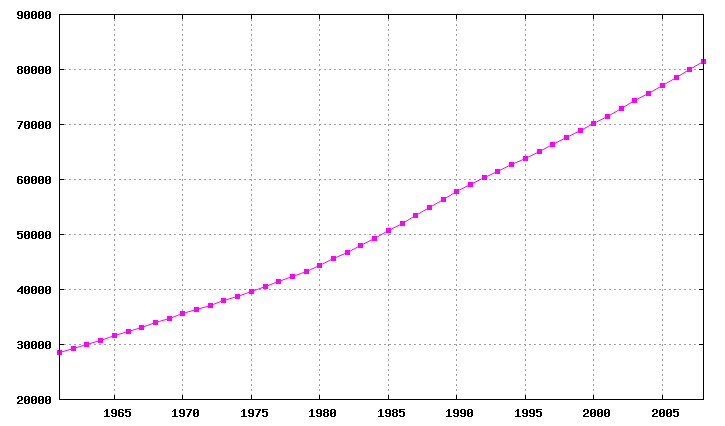 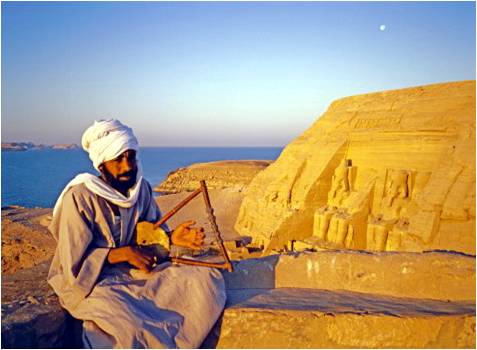 Транспорт
- 64ООО км – автомобильные дороги
- 5024 км – железнодорожные пути
- 2 международных аэропорта
- 88 аэропортов для внутренних авиаперевозок 
- 35 пассажирских авиалайнеров
- 1280 тыс. легковых автомобилей
- 423,3 тыс. автобусов
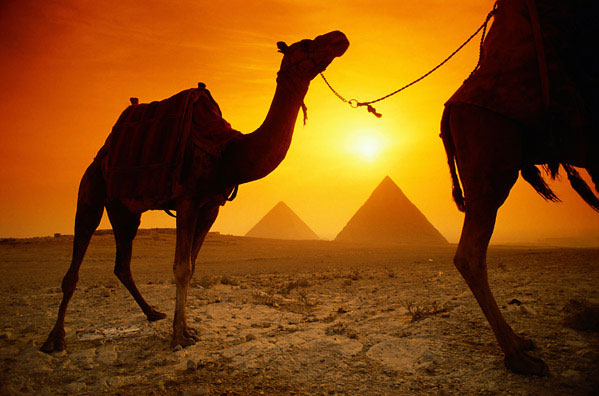 Климат преимущественно субтропический средиземноморский
Среднегодовая температура:
- на севере 25–26.° С 
- на юге – 30–34° С
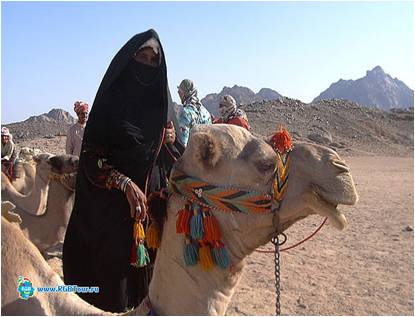 - Летом 50 ° С
- Зимой   20-25 °C
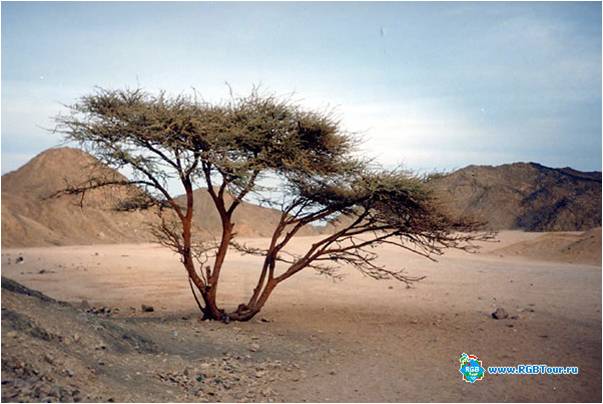 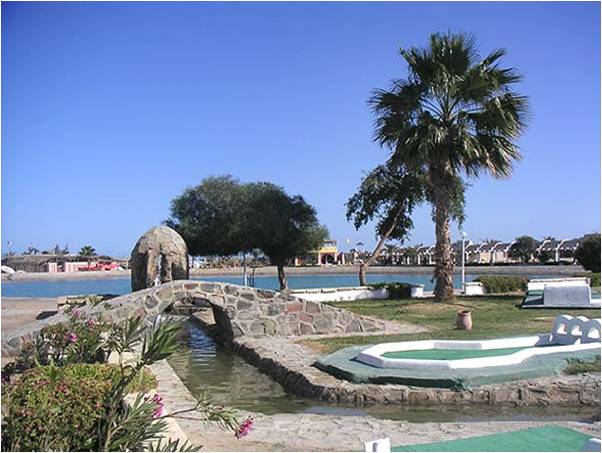 Достопримечательности
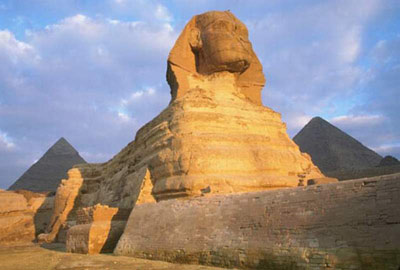 -район Наама-Бей
-великолепные Синайские горы
-Клео-парк в Нааме-Бей
-Дельфинарий 
-Старый город 
-Дворец «1001 Ночь»
-Национальный заповедник Рас-Мохаммед 
-Национальный заповедник Набк 
-коралловые рифы острова Тиран 
-новый Аквапарк в Хадабе.
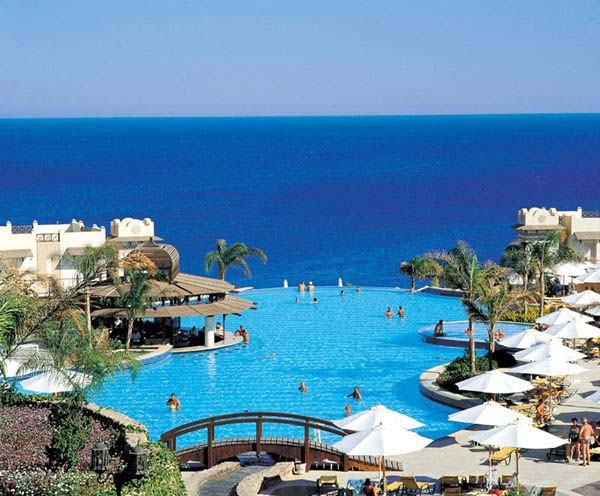 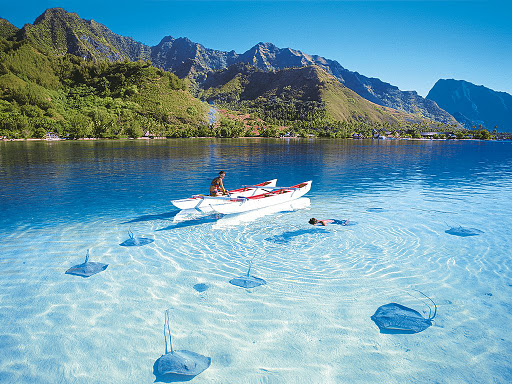 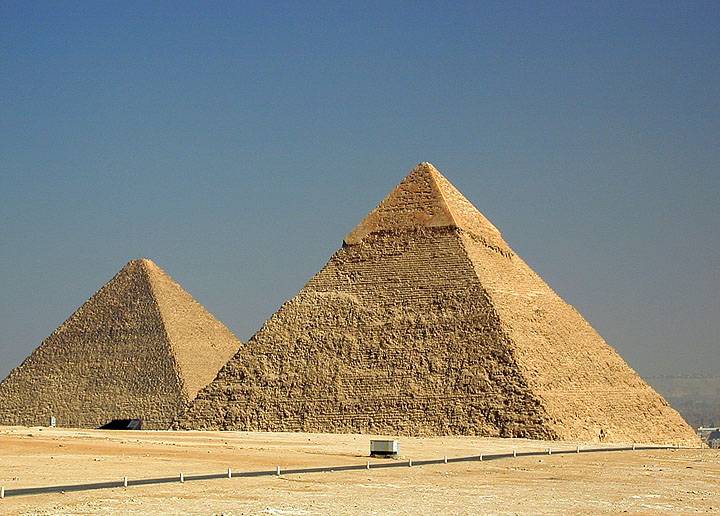 Еги́петские пирами́ды — величайшие архитектурные памятники Древнего Египта, среди которых одно из «семи чудес света» — пирамида Хеопса и почётный кандидат «новых семи чудес света» — Пирамиды Гизы. Пирамиды представляют собой огромные каменные сооружения пирамидальной формы, использовавшиеся в качестве гробниц для фараонов Древнего Египта.
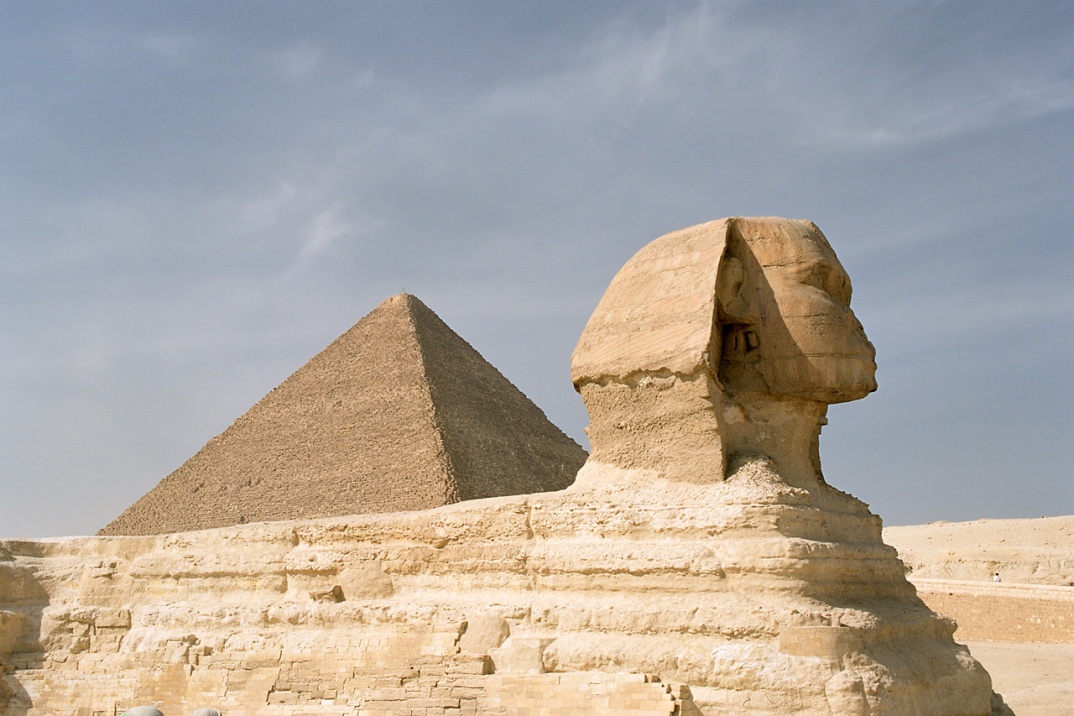 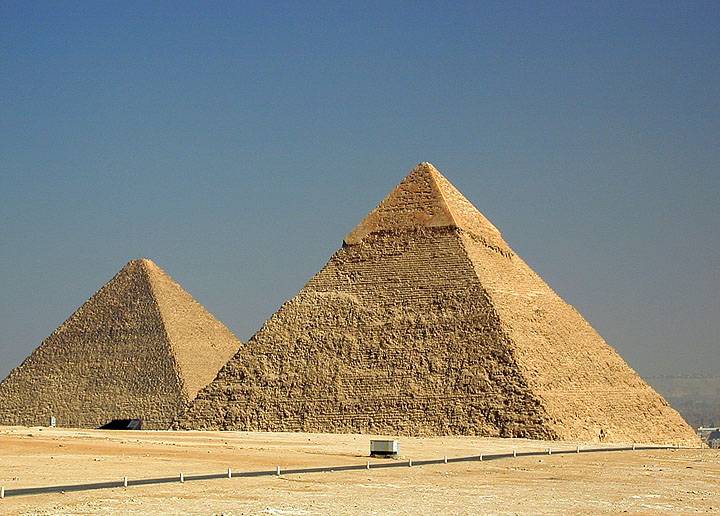 Полезные ископаемые
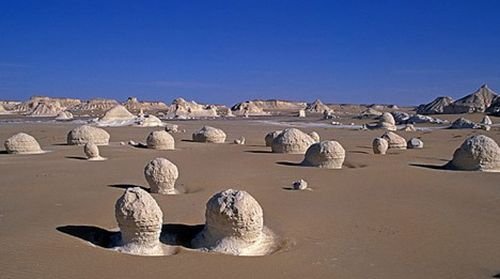 - Нефть  
- Фосфаты 
 - Газ
- Железная руда
- Поваренная  соль
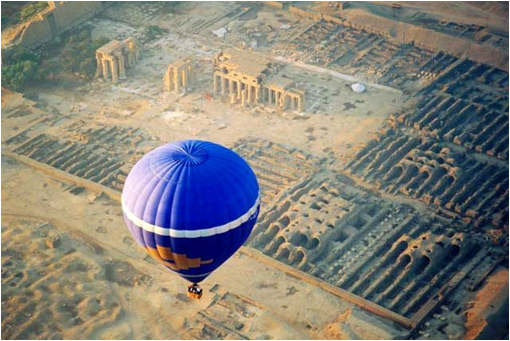 Внешние экономические связи
Главные статьи экспорта – нефть и нефтепродукты, хлопок и текстиль, различные сельскохозяйственные культуры (рис, картофель, фрукты и овощи). 

Главные статьи импорта – продовольственные товары (30% общей стоимости), машины и оборудование, а также широкий набор других промышленных товаров – от цемента до автомобилей.
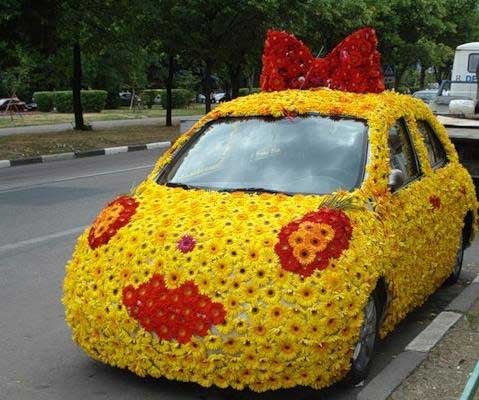 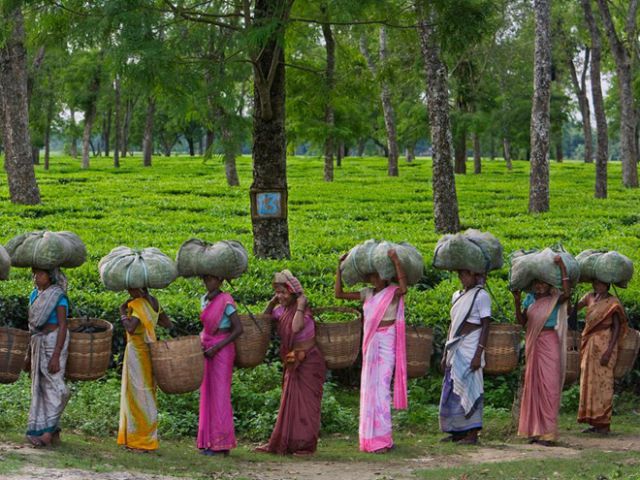 Вывод
Египет является одной из наикрасивейших курортных стран, ежегодно посещаемых миллионами туристов со всех стран мира. Египет был и остается страной самого недорогого массового пляжного отдыха. Прекрасный климат, теплое море, широкие песчаные пляжи, качественные отели, разнообразные экскурсии, бьющая через край экзотика - все это делает отдых в Египте незабываемым: сюда хочется вернуться вновь и вновь.